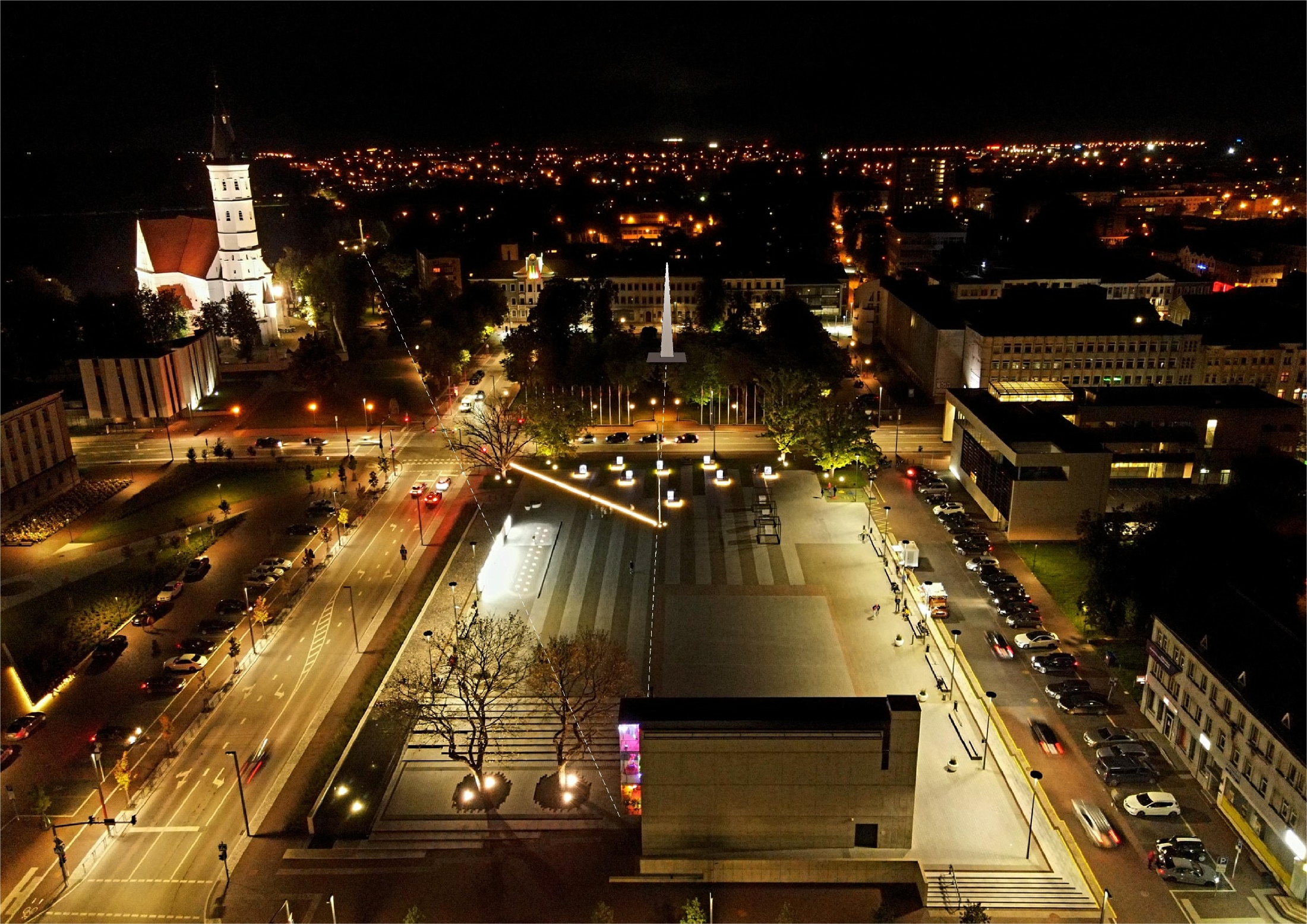 ŠIAULIŲ M. PRISIKĖLIMO AIKŠTĖS PAPILDYMO NEREALIZUOTAIS TRUKSTAMAIS ELEMENTAIS IDĖJOS
ARCH. V.RUDOKAS  2021 12 15
SIŪLYMĄ SUDARO:

LAIPTŲ SUOLAI PRIE RENGINIŲ AIKŠTĖS FONTANO

AIKŠTĖS EKRANO STATINIO APŽVALGOS AIKŠTELĖS INFORMACINIS PORANKIS

AIKŠTĖS EKRANO STATINIO ŽELDINIAI
1.  LAIPTŲ SUOLAI PRIE RENGINIŲ AIKŠTĖS FONTANO /   ESAMA PADĖTIS
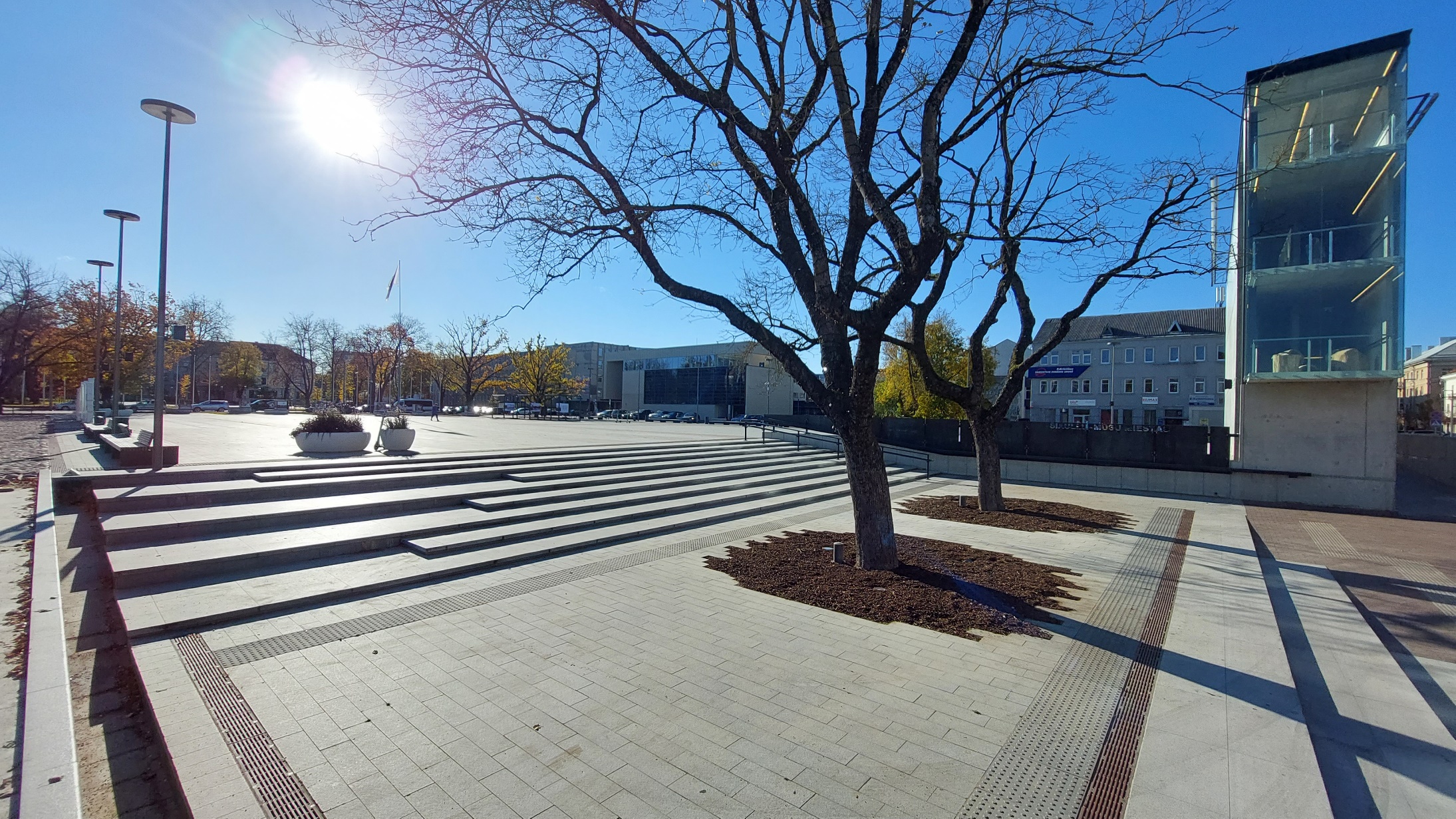 1.  LAIPTŲ SUOLAI PRIE RENGINIŲ AIKŠTĖS FONTANO /   ESAMA PADĖTIS
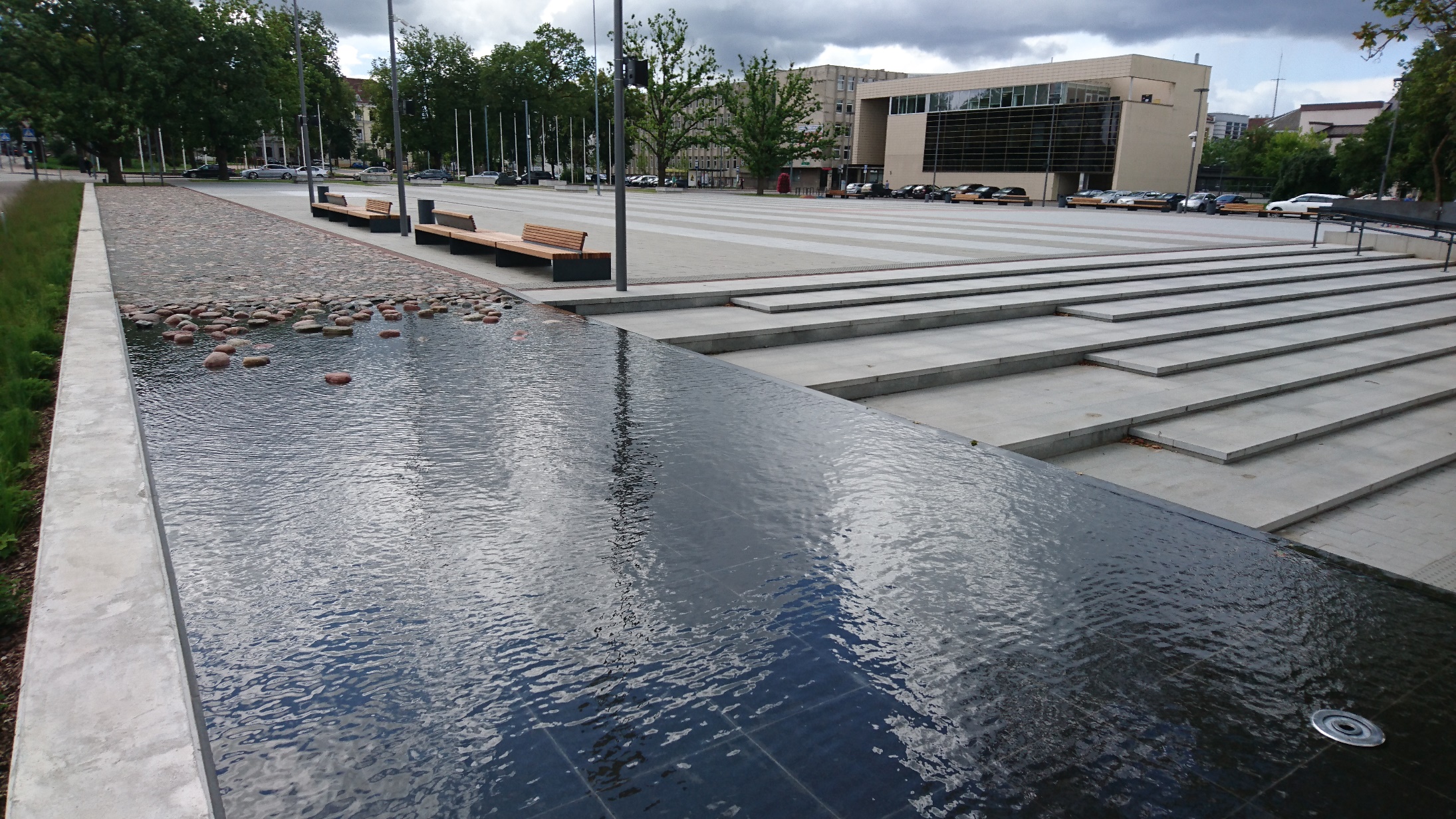 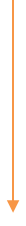 1.  LAIPTŲ SUOLAI PRIE RENGINIŲ AIKŠTĖS FONTANO /   SIŪLYMO VIZUALIZACIJA
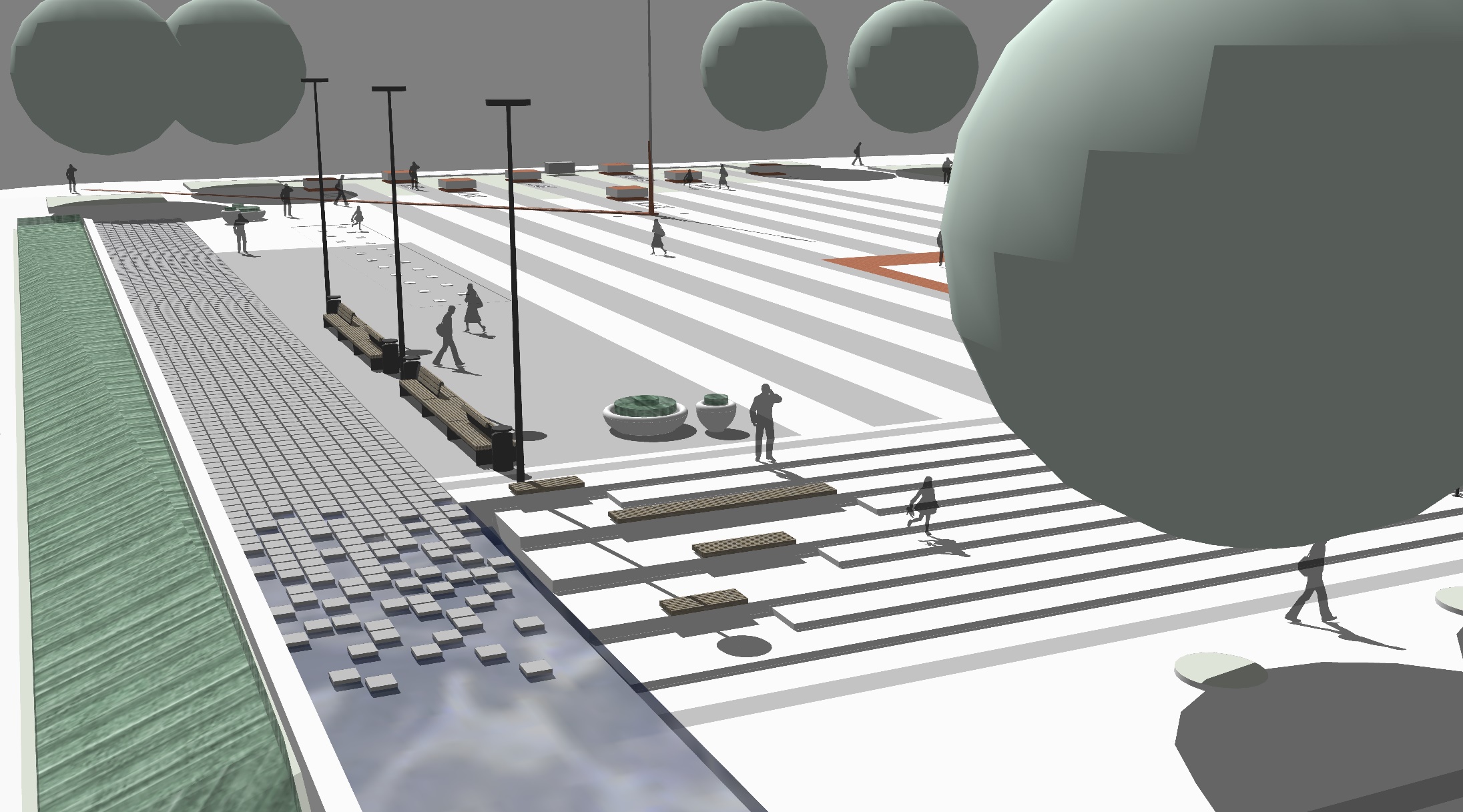 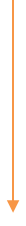 1.  LAIPTŲ SUOLAI PRIE RENGINIŲ AIKŠTĖS FONTANO /   ANALOGAI
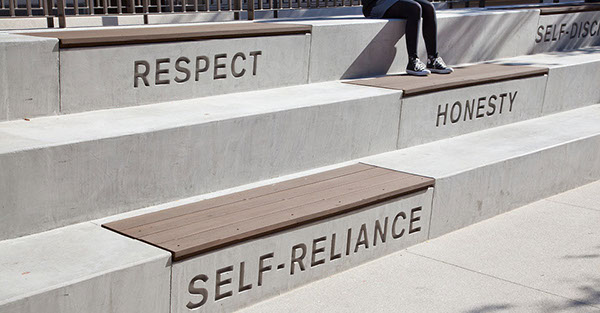 1.  LAIPTŲ SUOLAI PRIE RENGINIŲ AIKŠTĖS FONTANO /   ANALOGAI
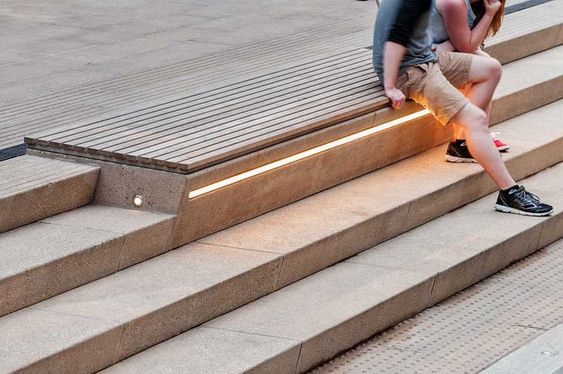 2.  AIKŠTĖS EKRANO STATINIO APŽVALGOS AIKŠTELĖS INFORMACINIS PORANKIS /   ESAMA PADĖTIS
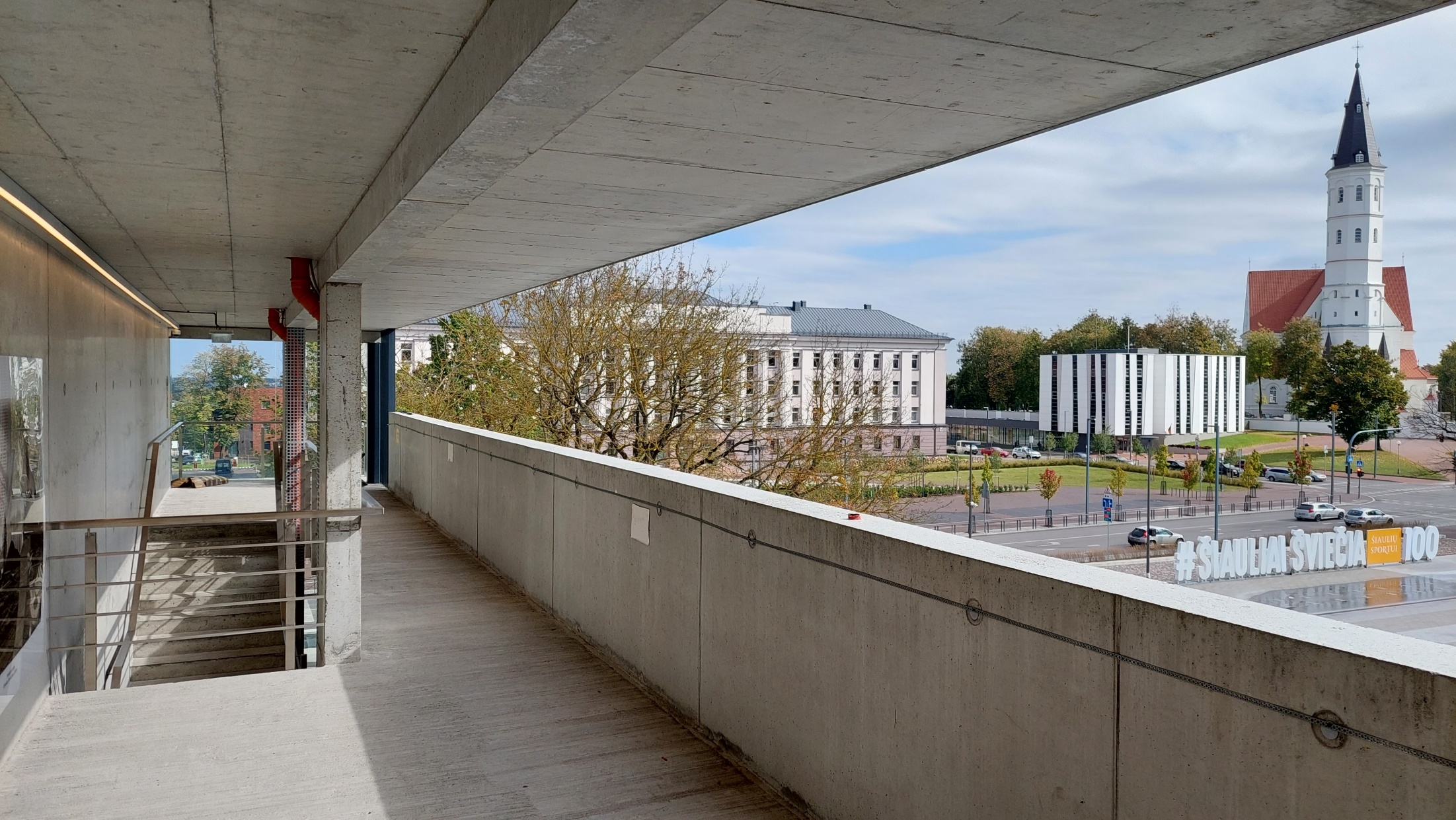 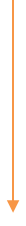 2.  AIKŠTĖS EKRANO STATINIO APŽVALGOS AIKŠTELĖS INFORMACINIS PORANKIS /   SIŪLYMO VIZUALIZACIJA
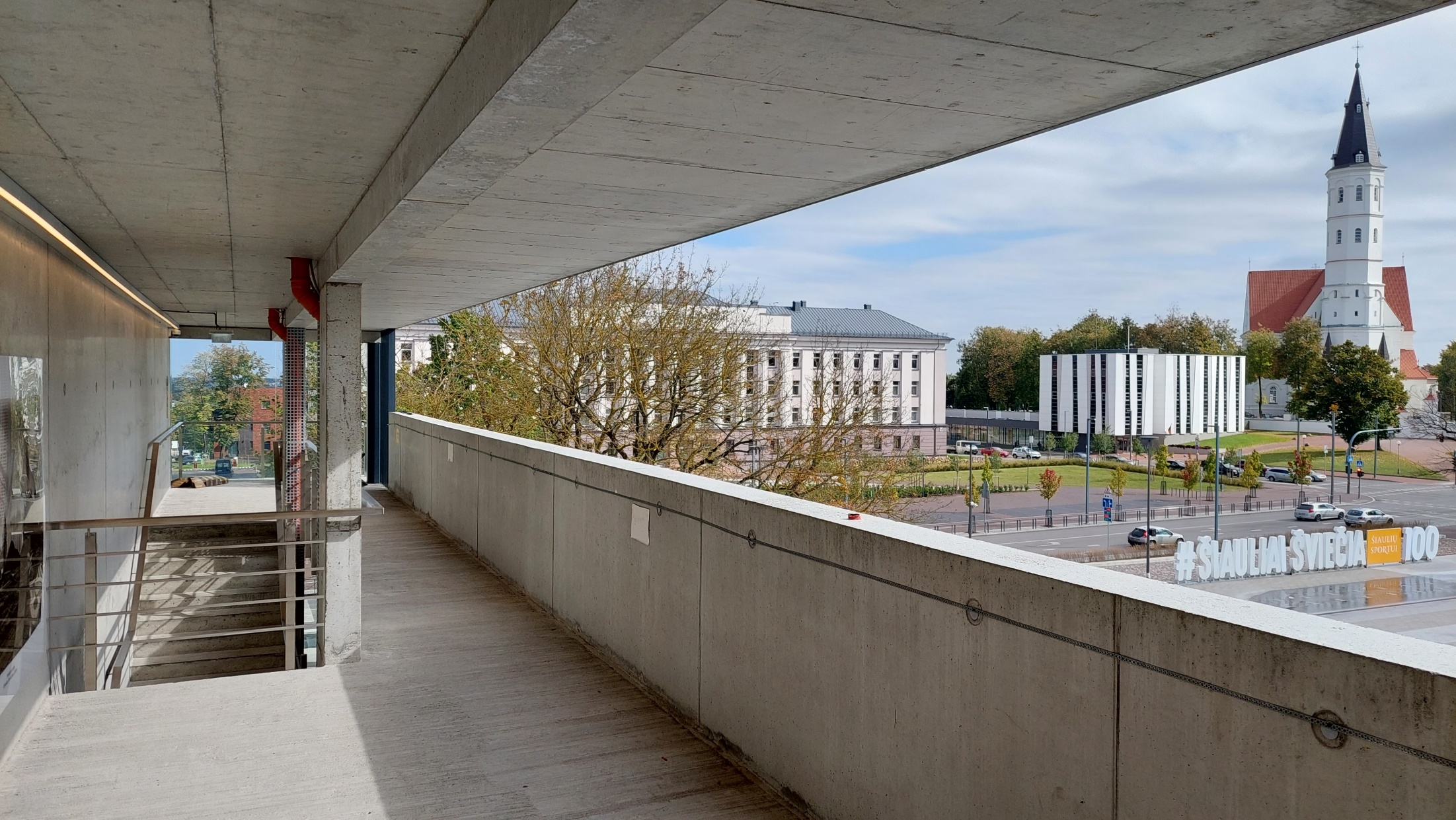 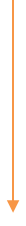 2.  AIKŠTĖS EKRANO STATINIO APŽVALGOS AIKŠTELĖS INFORMACINIS PORANKIS /   ANALOGAI
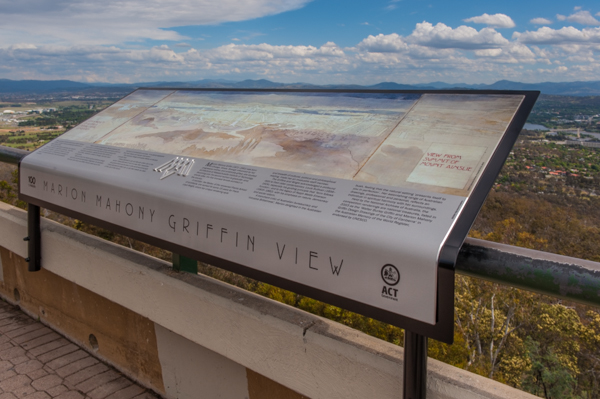 2.  AIKŠTĖS EKRANO STATINIO APŽVALGOS AIKŠTELĖS INFORMACINIS PORANKIS /   ANALOGAI
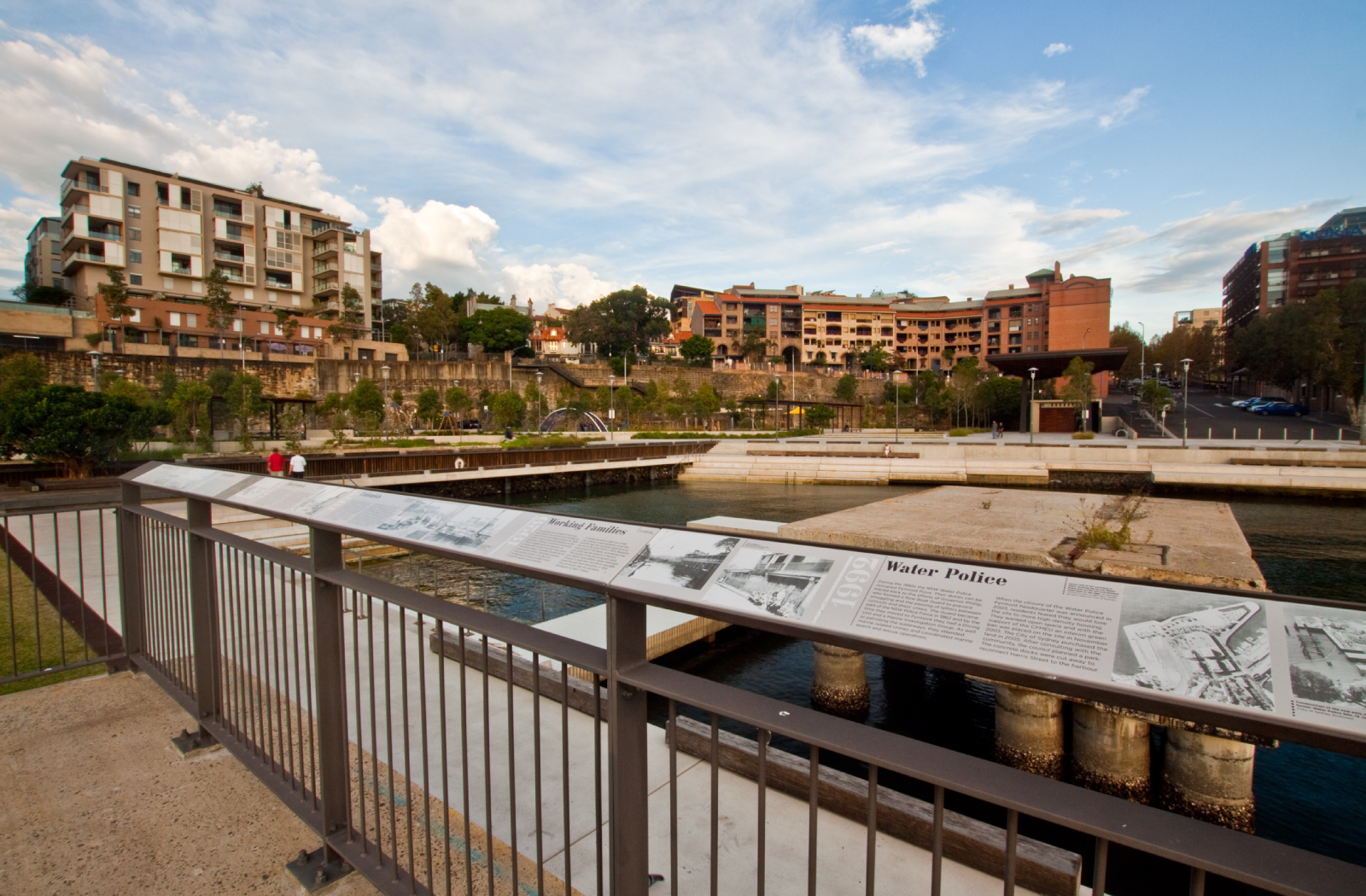 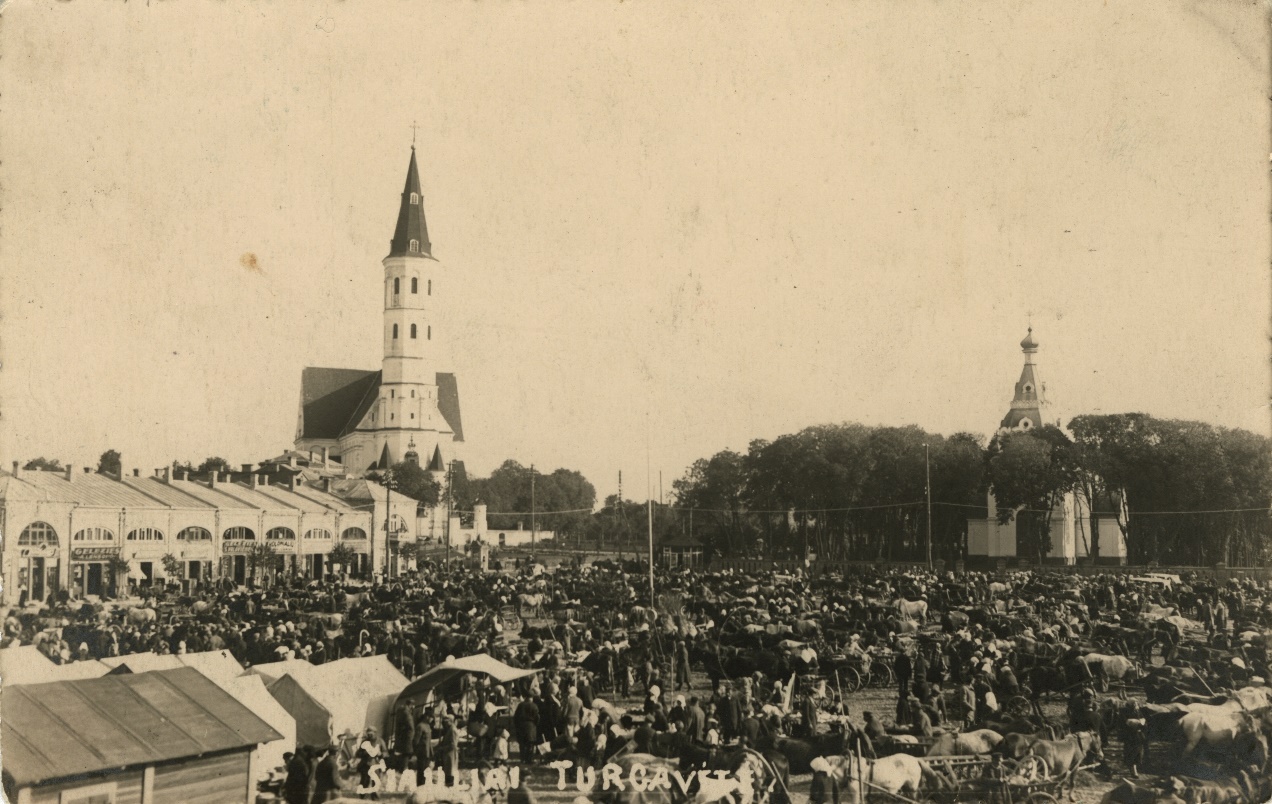 3.  AIKŠTĖS EKRANO STATINIO ŽELDINIAI /   ESAMA PADĖTIS
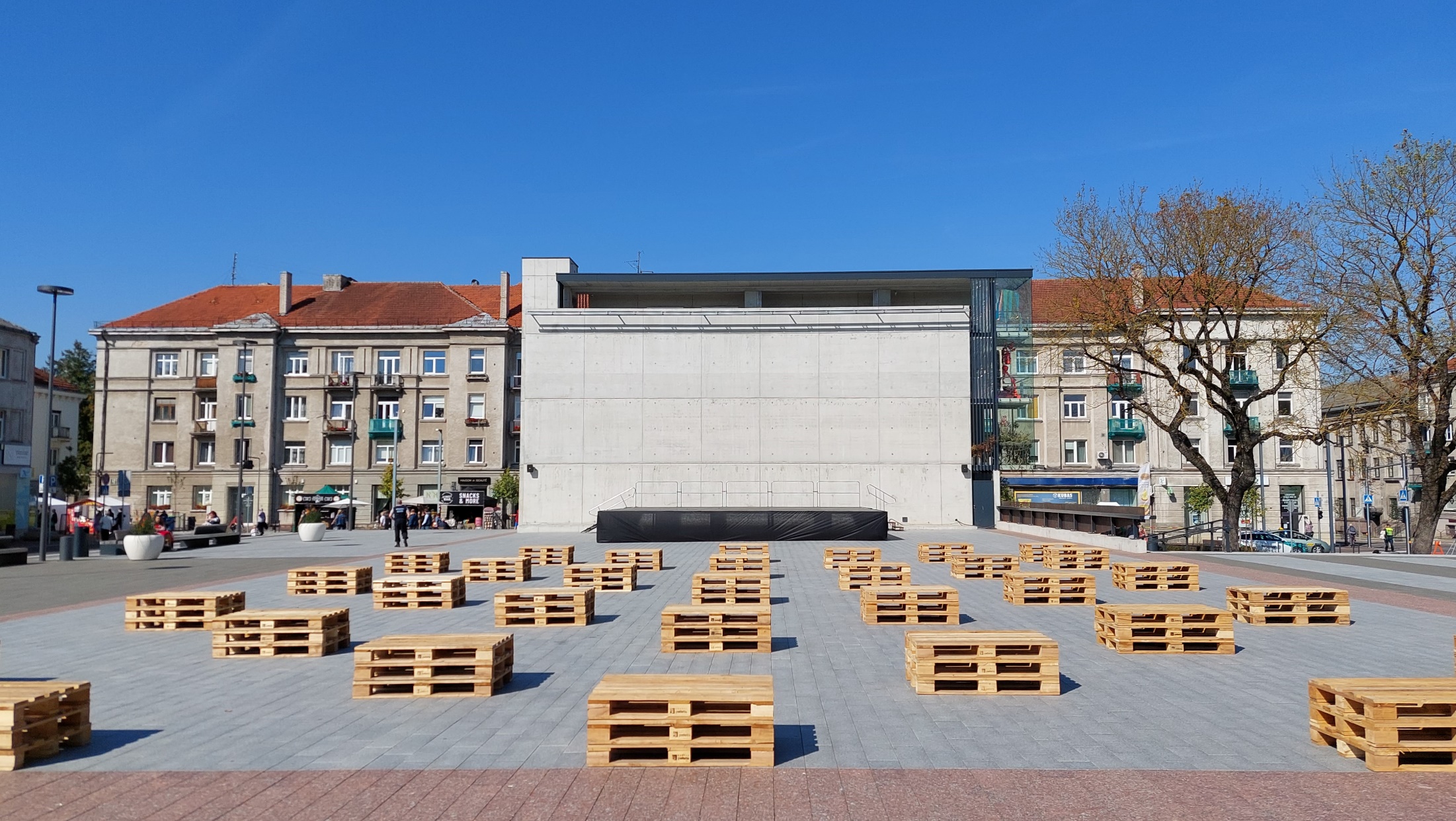 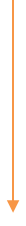 3.  AIKŠTĖS EKRANO STATINIO ŽELDINIAI /   KONTEKSTAS – BŪSIMŲ ĮPAMINKLINIMO IDĖJŲ VIZUALIZACIJA
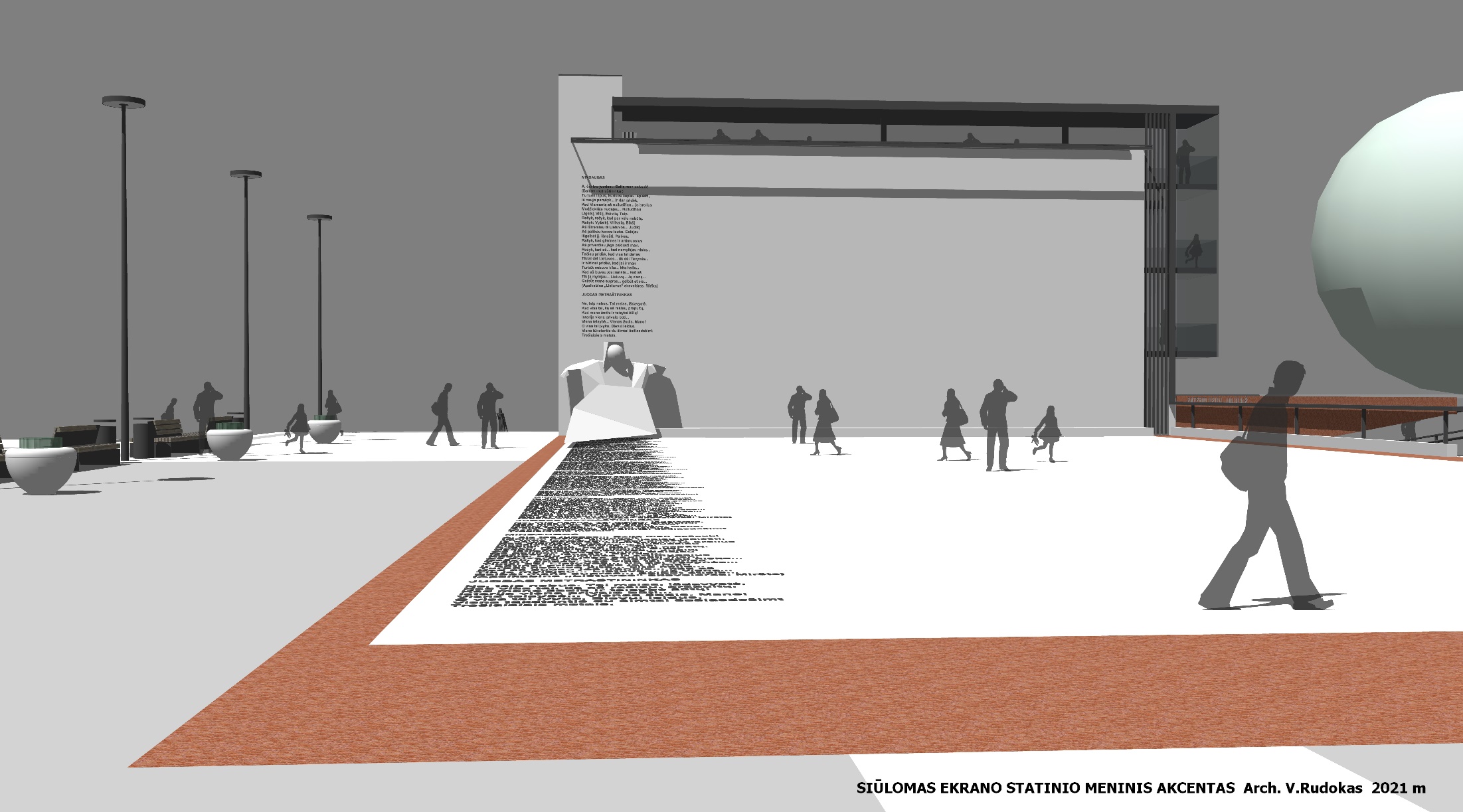 3.  AIKŠTĖS EKRANO STATINIO ŽELDINIAI /   KONTEKSTAS – BŪSIMŲ ĮPAMINKLINIMO IDĖJŲ VIZUALIZACIJA
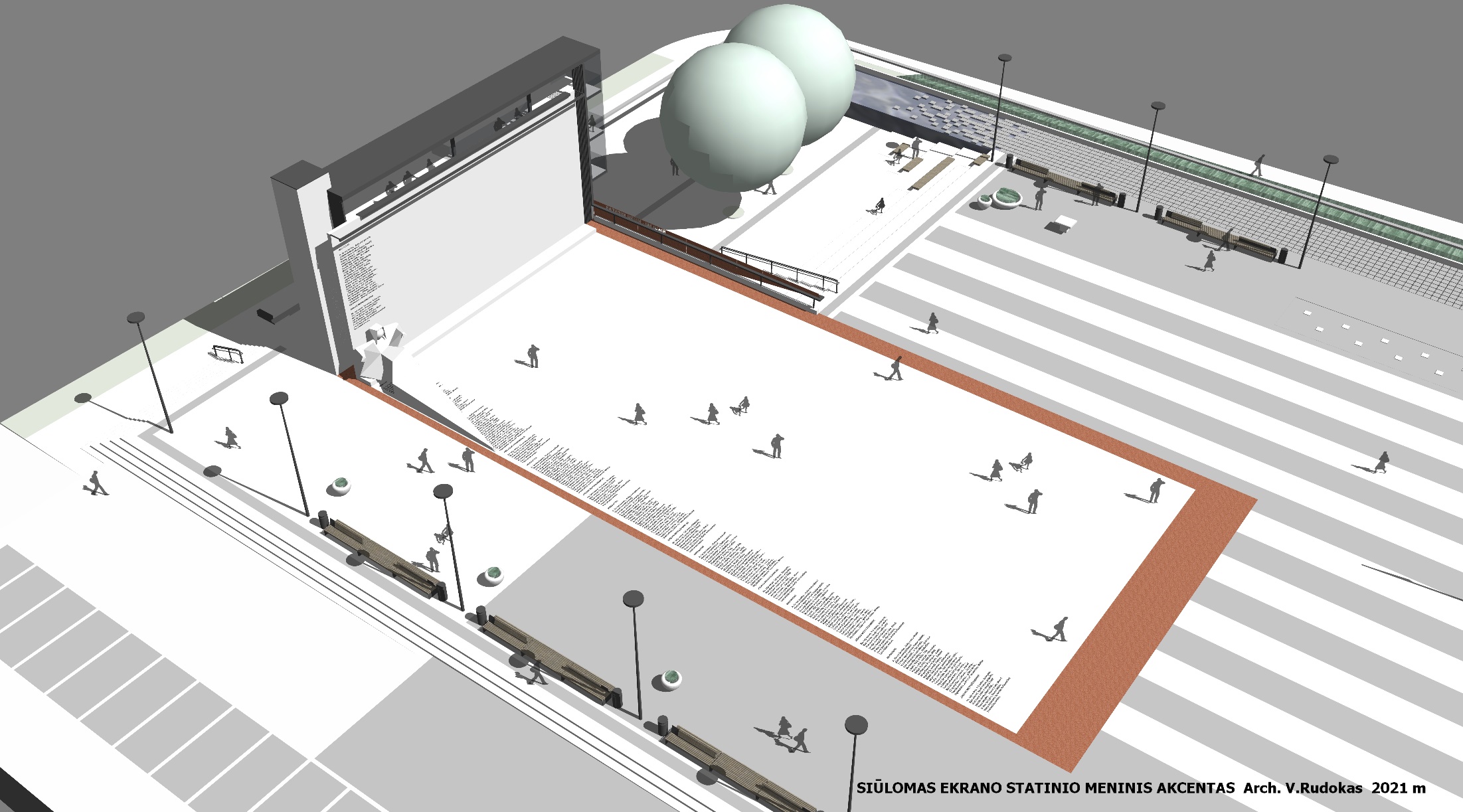 3.  AIKŠTĖS EKRANO STATINIO ŽELDINIAI /   ESAMA PADĖTIS
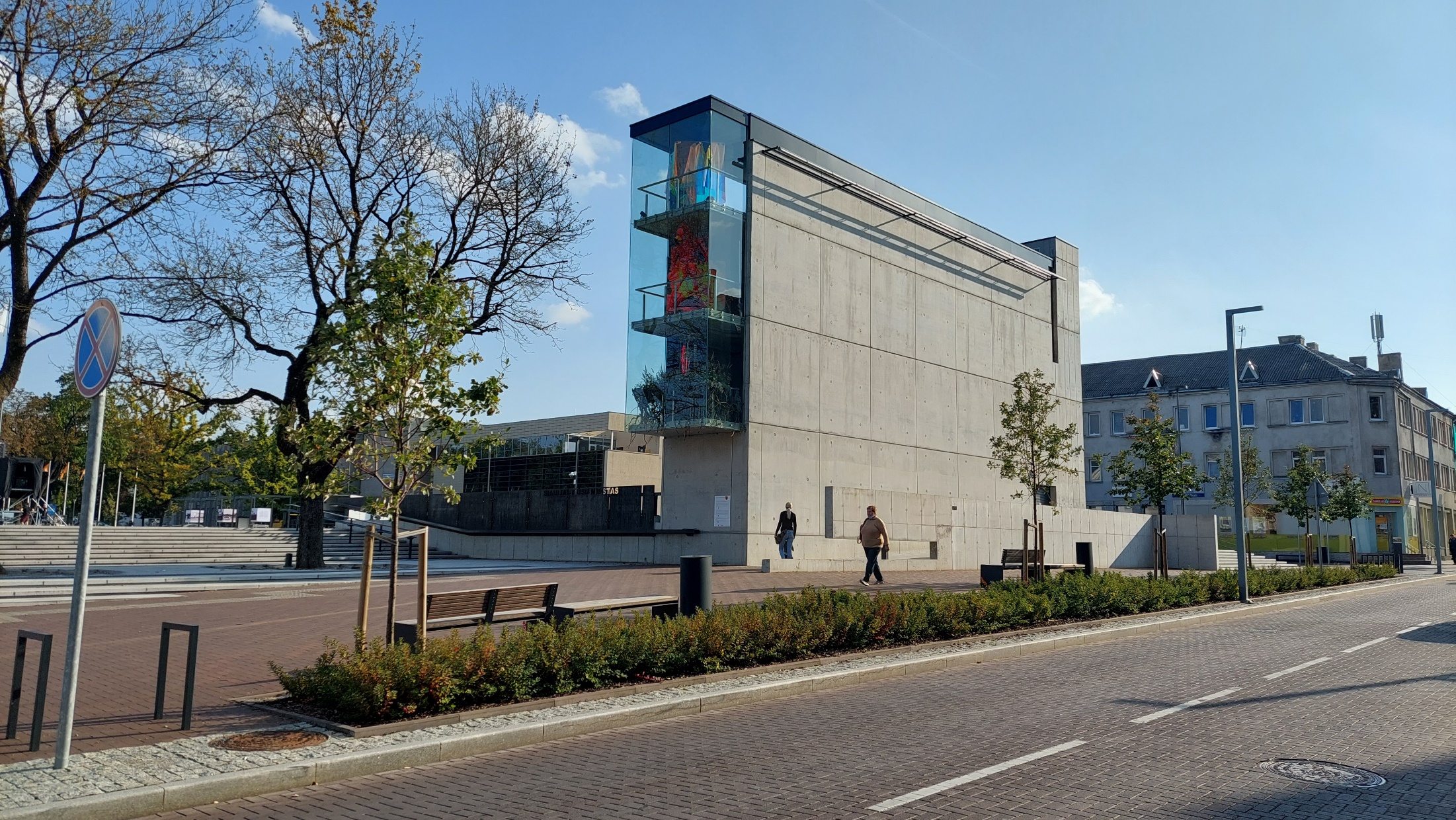 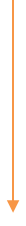 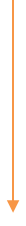 3.  AIKŠTĖS EKRANO STATINIO ŽELDINIAI /  ESAMA PADĖTIS
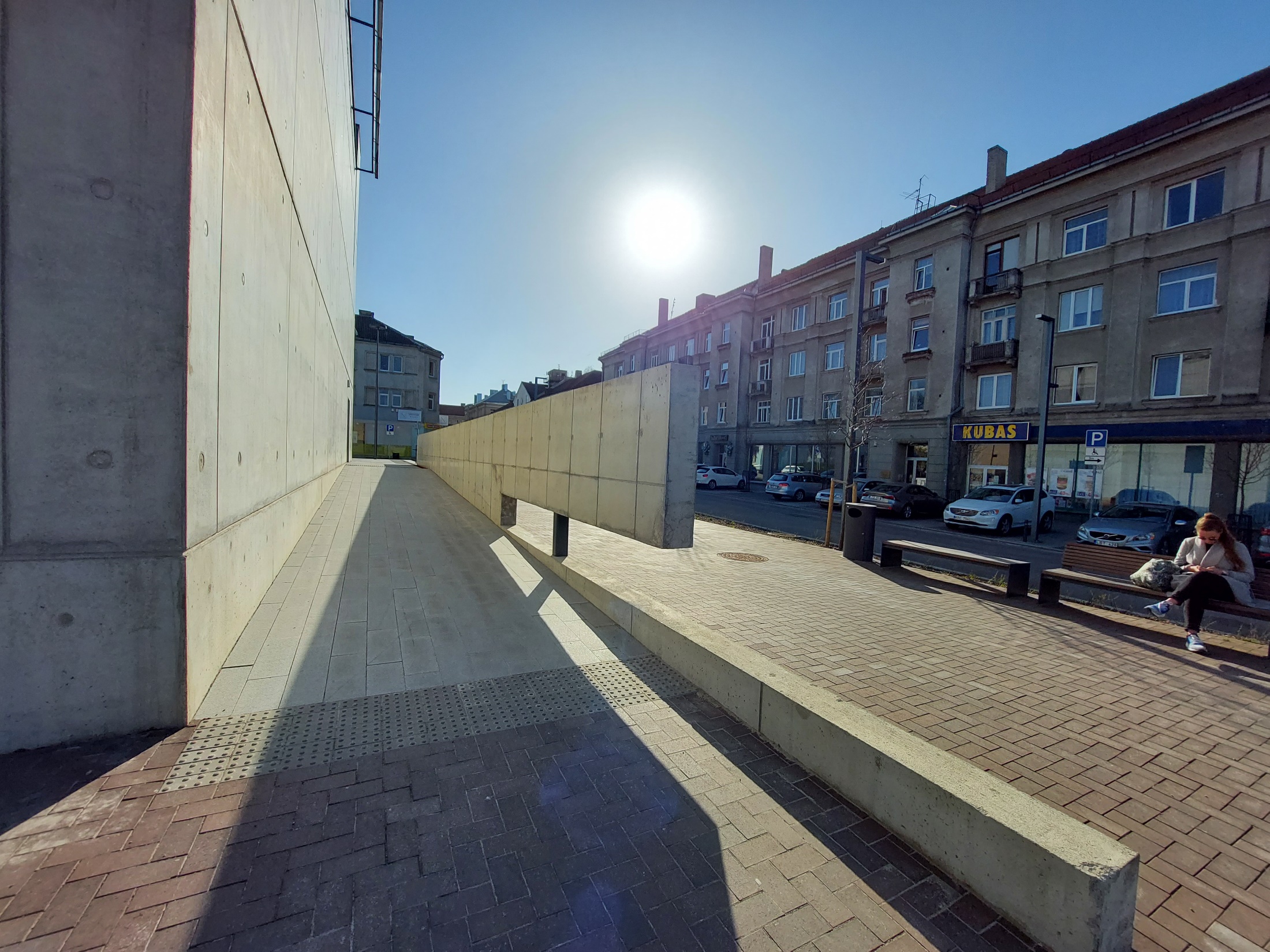 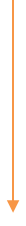 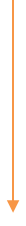 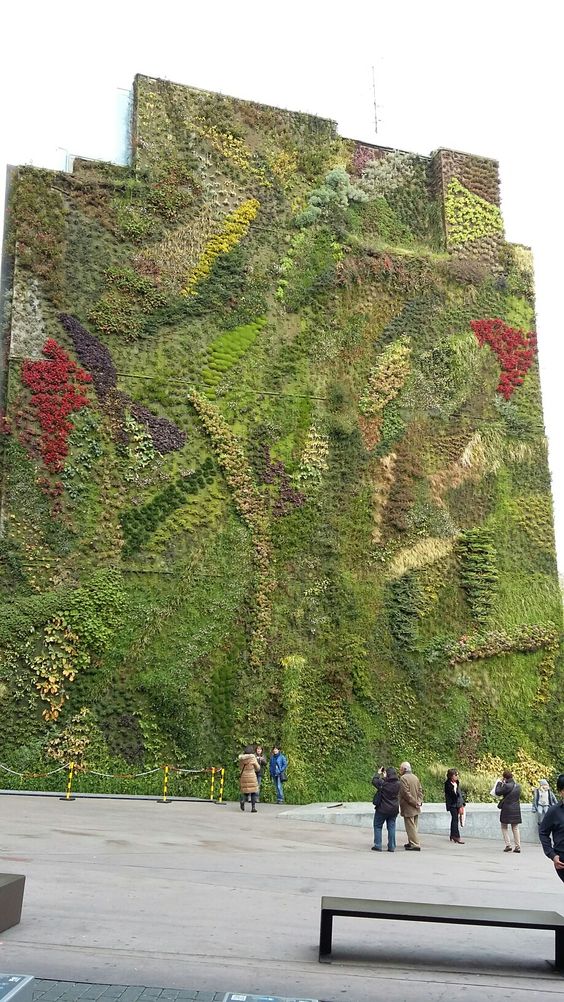 3.  AIKŠTĖS EKRANO STATINIO ŽELDINIAI / 
     NEGALIMAS SPRENDIMAS
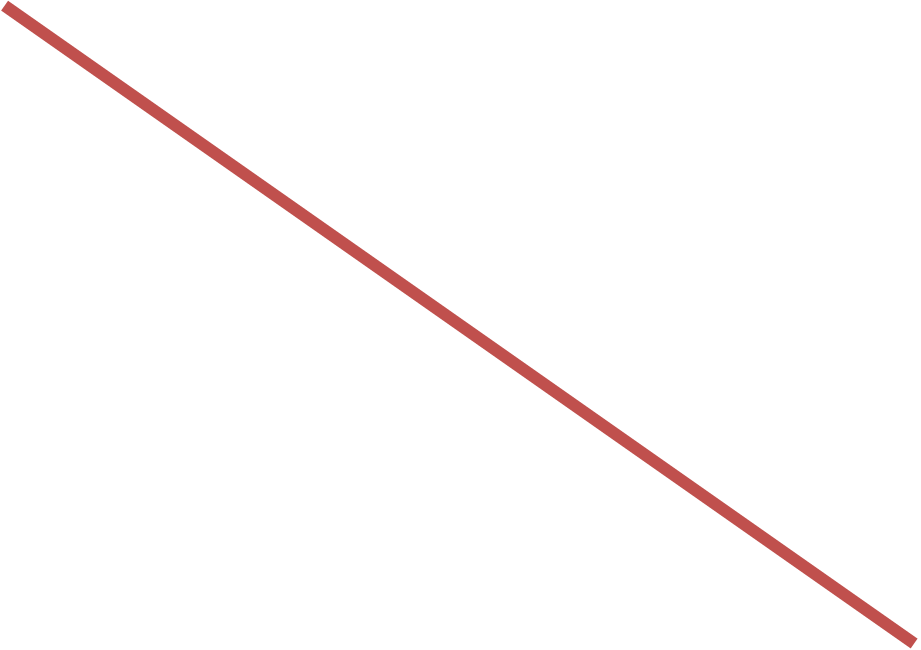 3.  AIKŠTĖS EKRANO STATINIO ŽELDINIAI /   TIKROJI STATINIO SIENOS PASKIRTIS
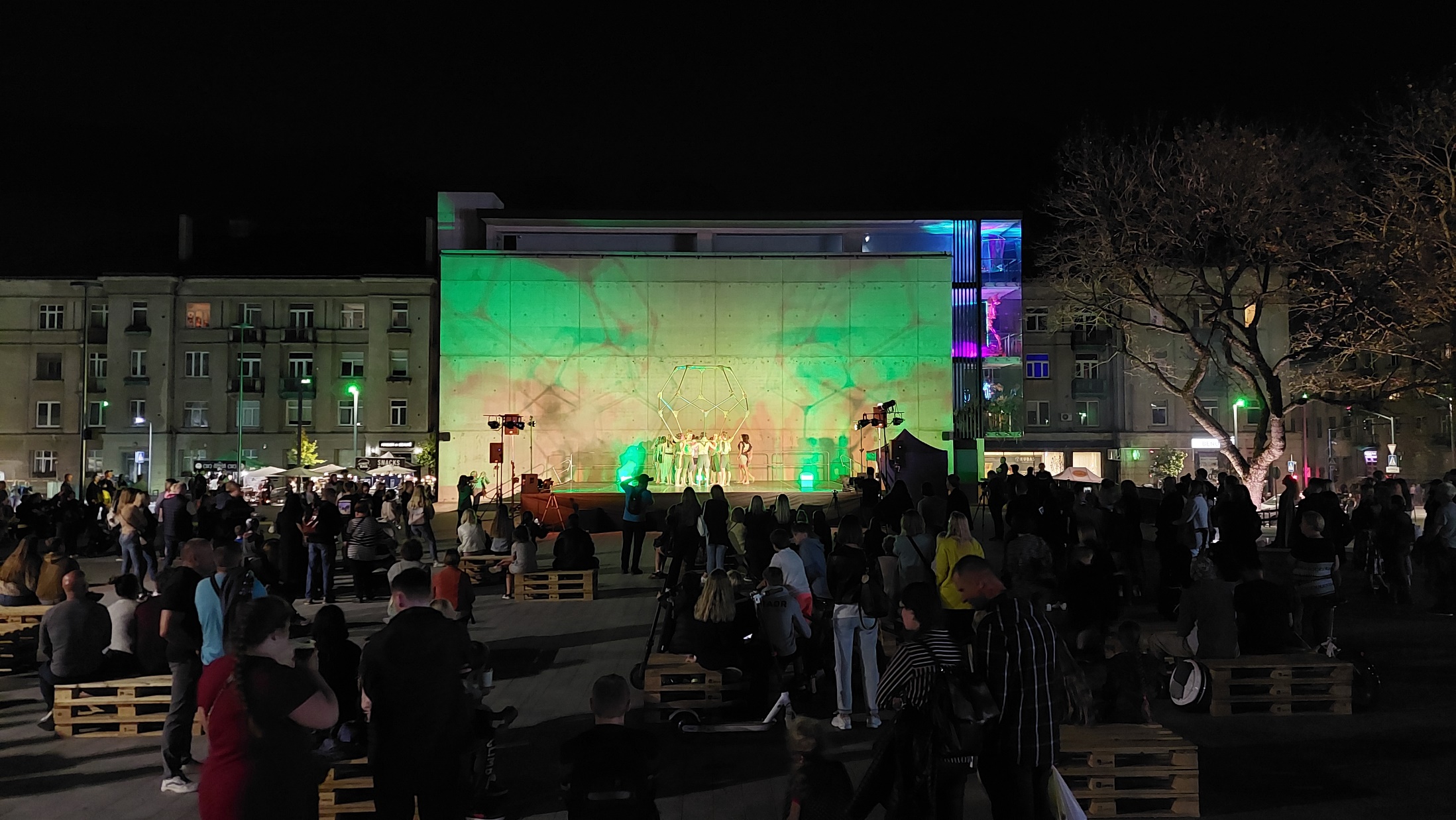 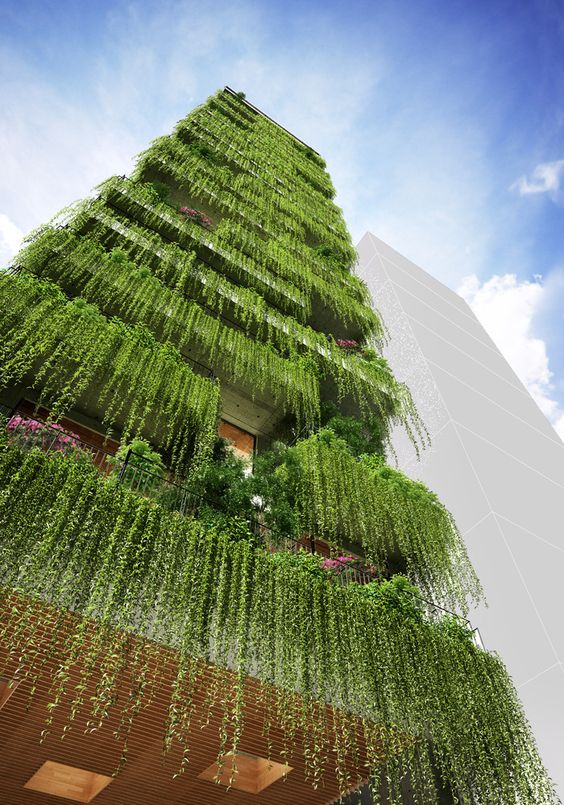 3.  AIKŠTĖS EKRANO STATINIO ŽELDINIAI / 
     ANALOGAI
3.  AIKŠTĖS EKRANO STATINIO ŽELDINIAI /  ANALOGAI
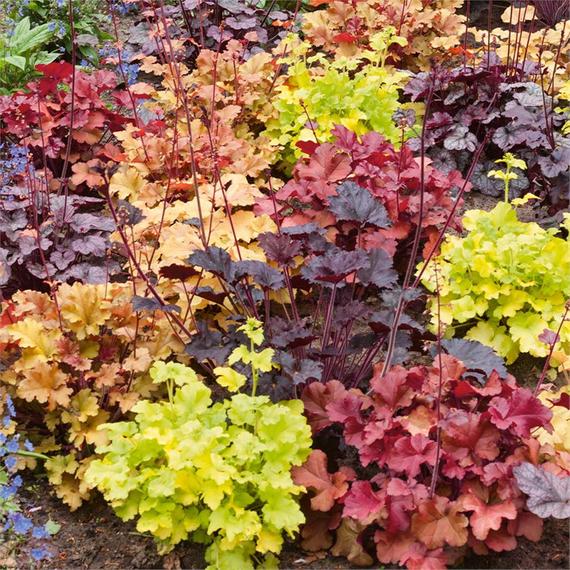 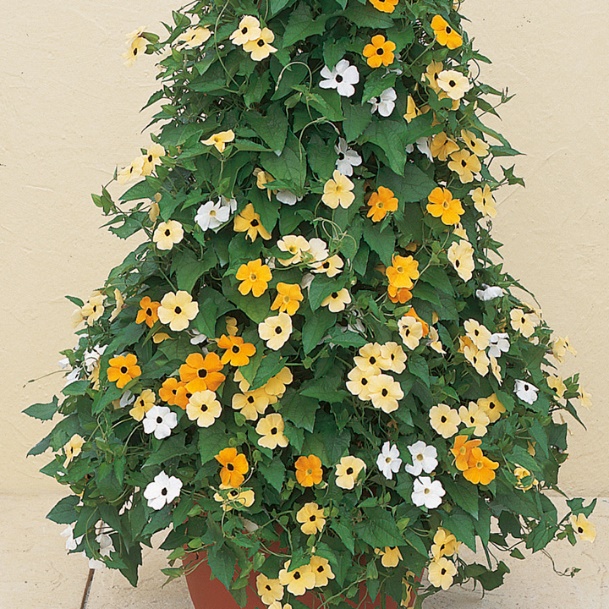 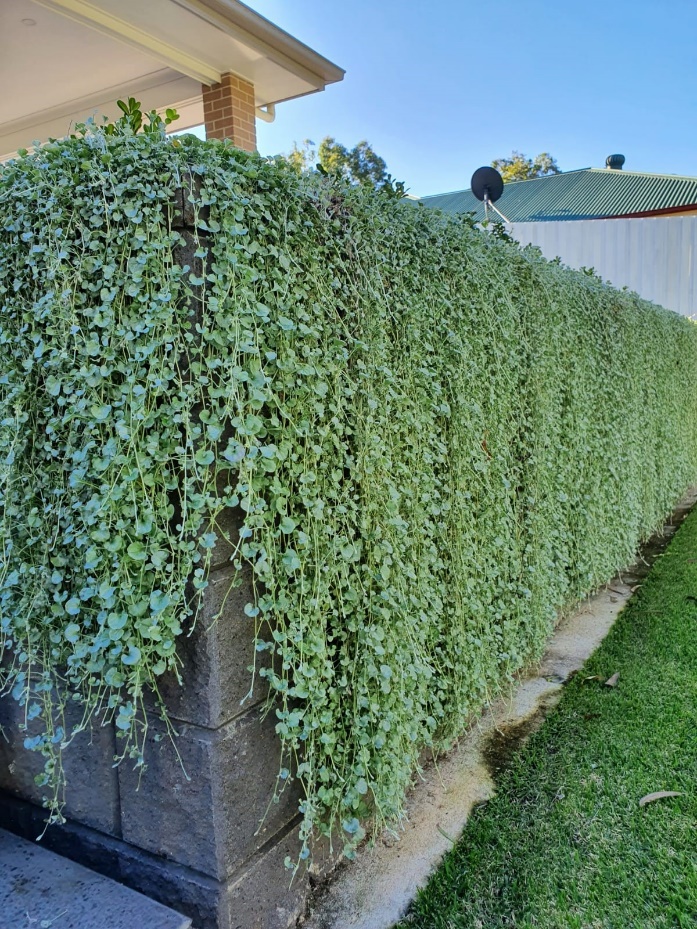 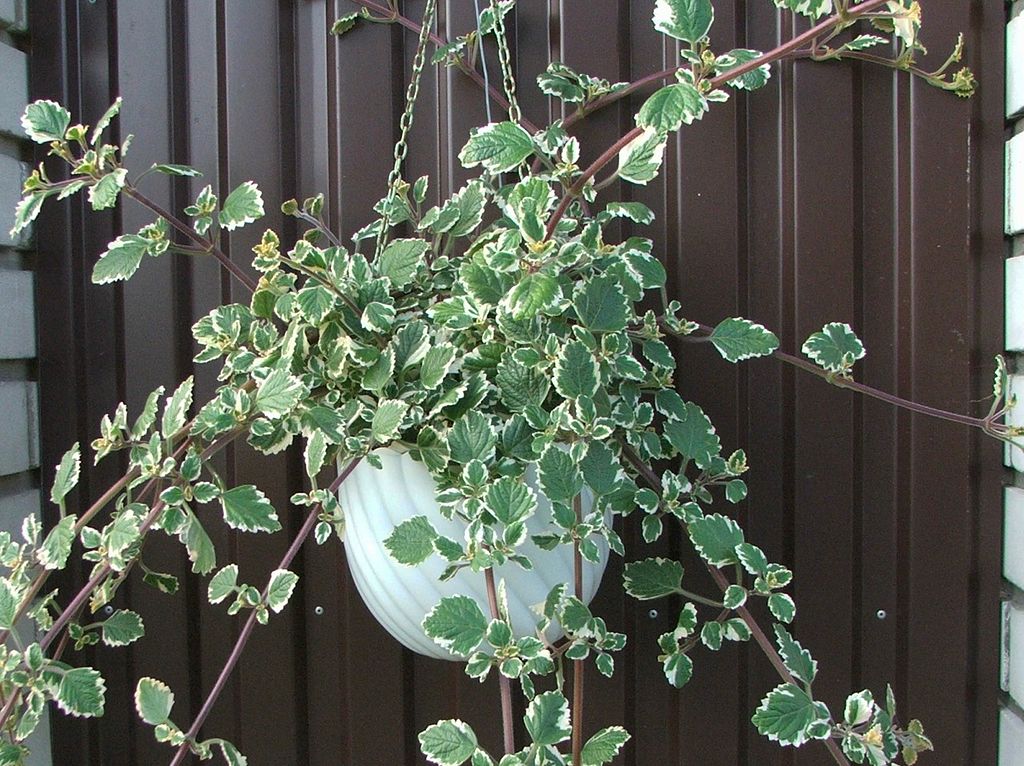 AIKŠTĖS EKRANO STATINIO ŽELDINIAI /  SIŪLYMO VIZUALIZACIJA
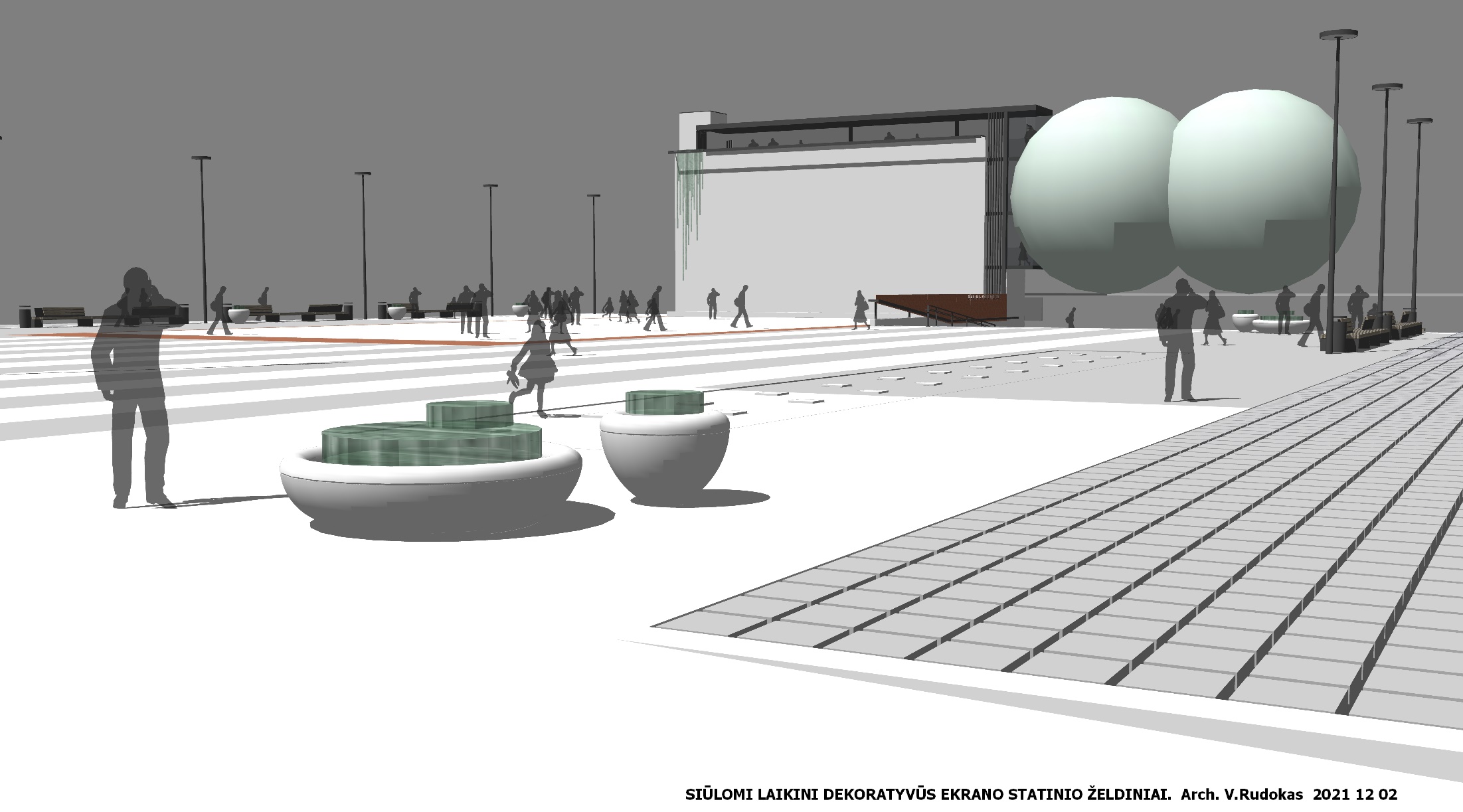 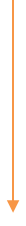 AIKŠTĖS EKRANO STATINIO ŽELDINIAI /  SIŪLYMO VIZUALIZACIJA
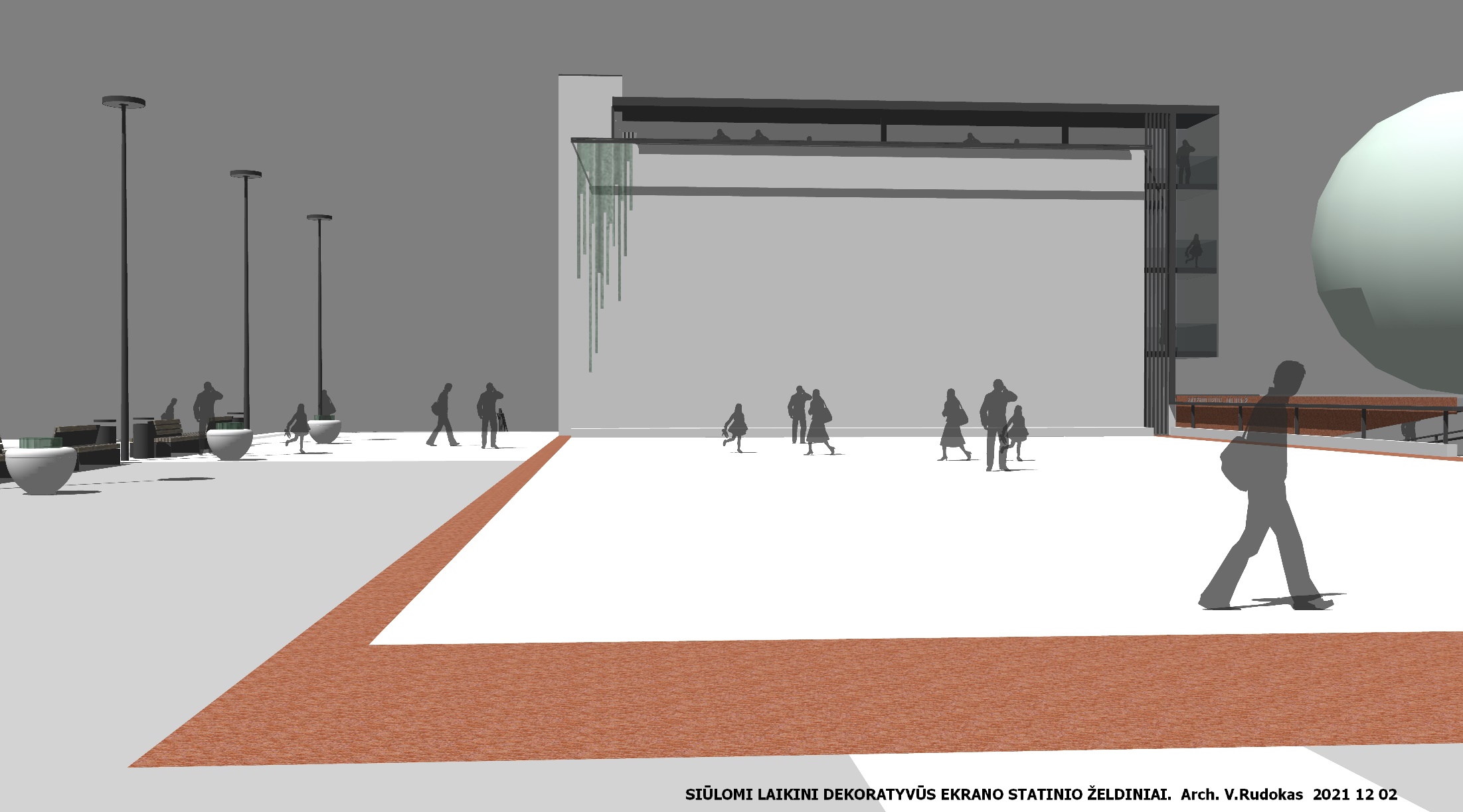 AIKŠTĖS EKRANO STATINIO ŽELDINIAI /  SIŪLYMO VIZUALIZACIJA SU BŪSIMU MENINIU AKCENTU
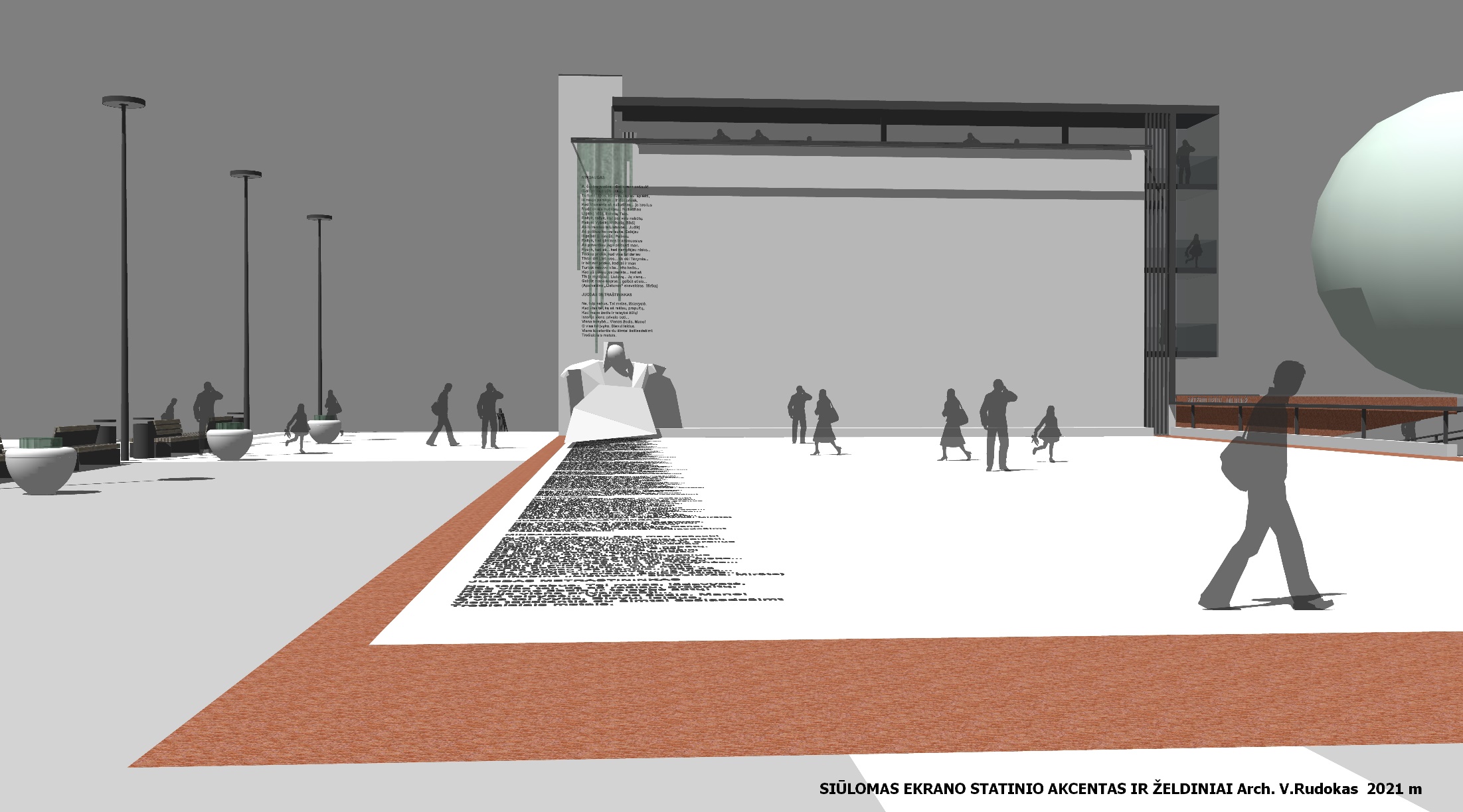 AIKŠTĖS EKRANO STATINIO ŽELDINIAI /  SIŪLYMO VIZUALIZACIJA
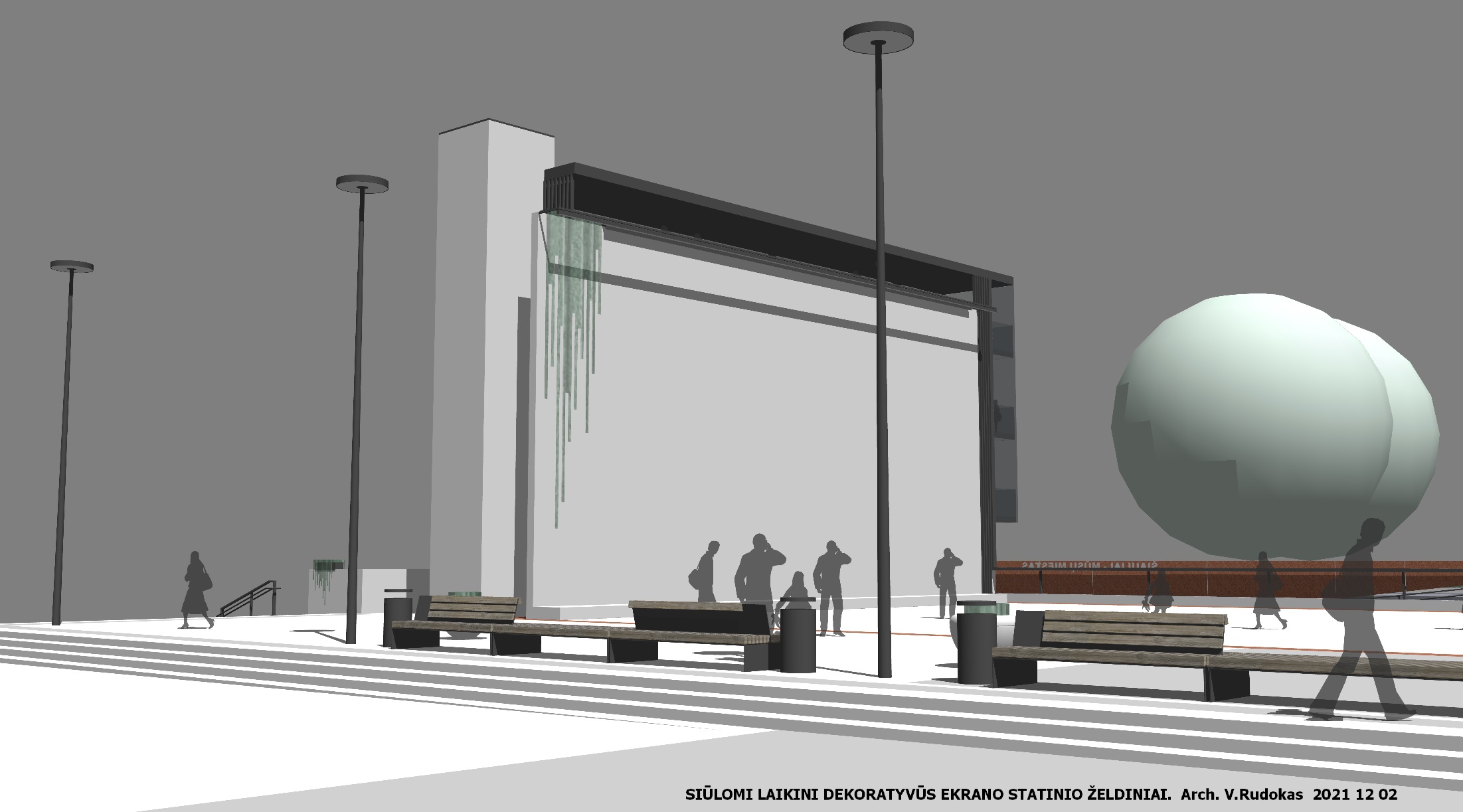 AIKŠTĖS EKRANO STATINIO ŽELDINIAI /  SIŪLYMO VIZUALIZACIJA
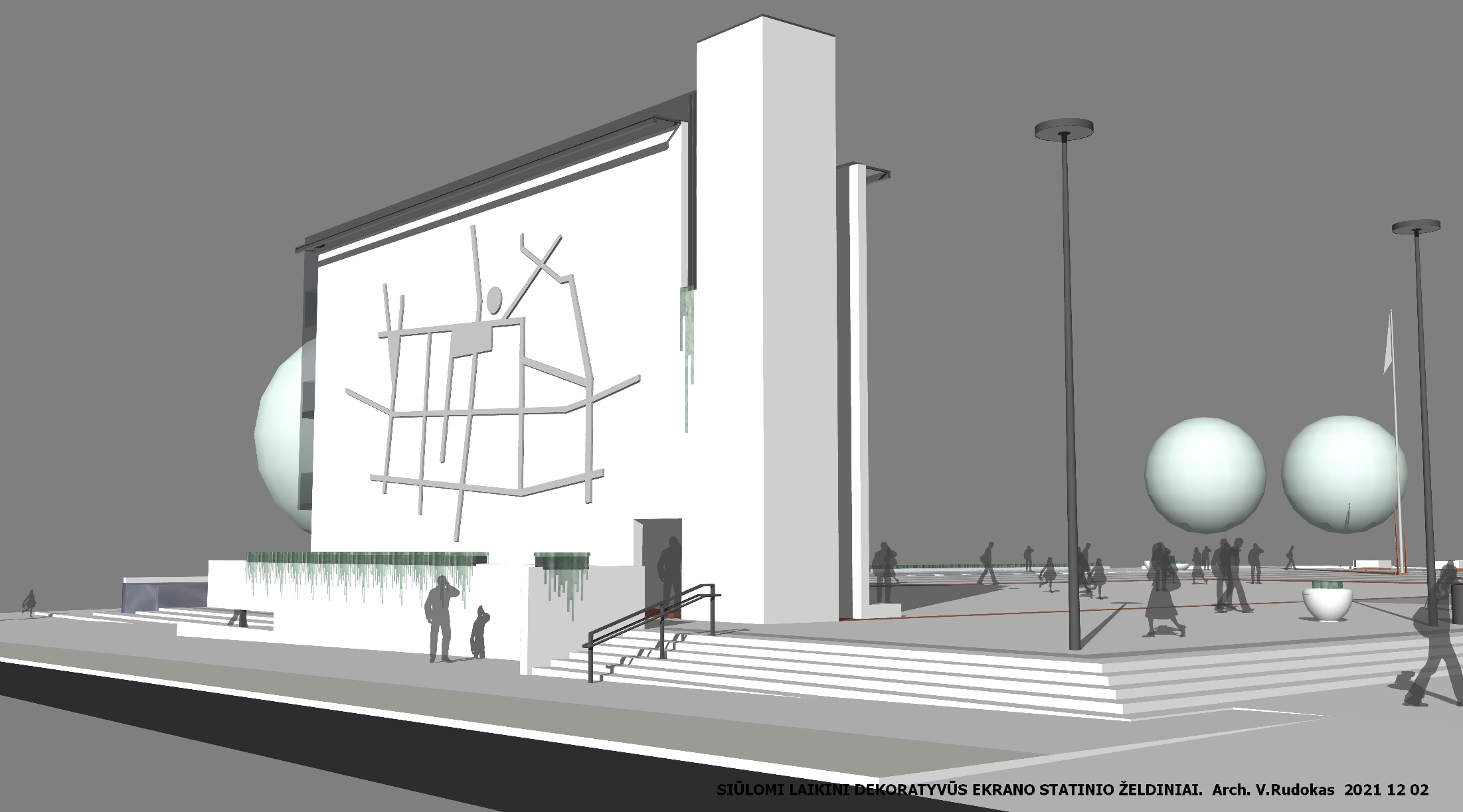 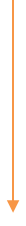 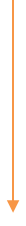 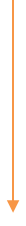 AIKŠTĖS EKRANO STATINIO ŽELDINIAI /  SIŪLYMO VIZUALIZACIJA
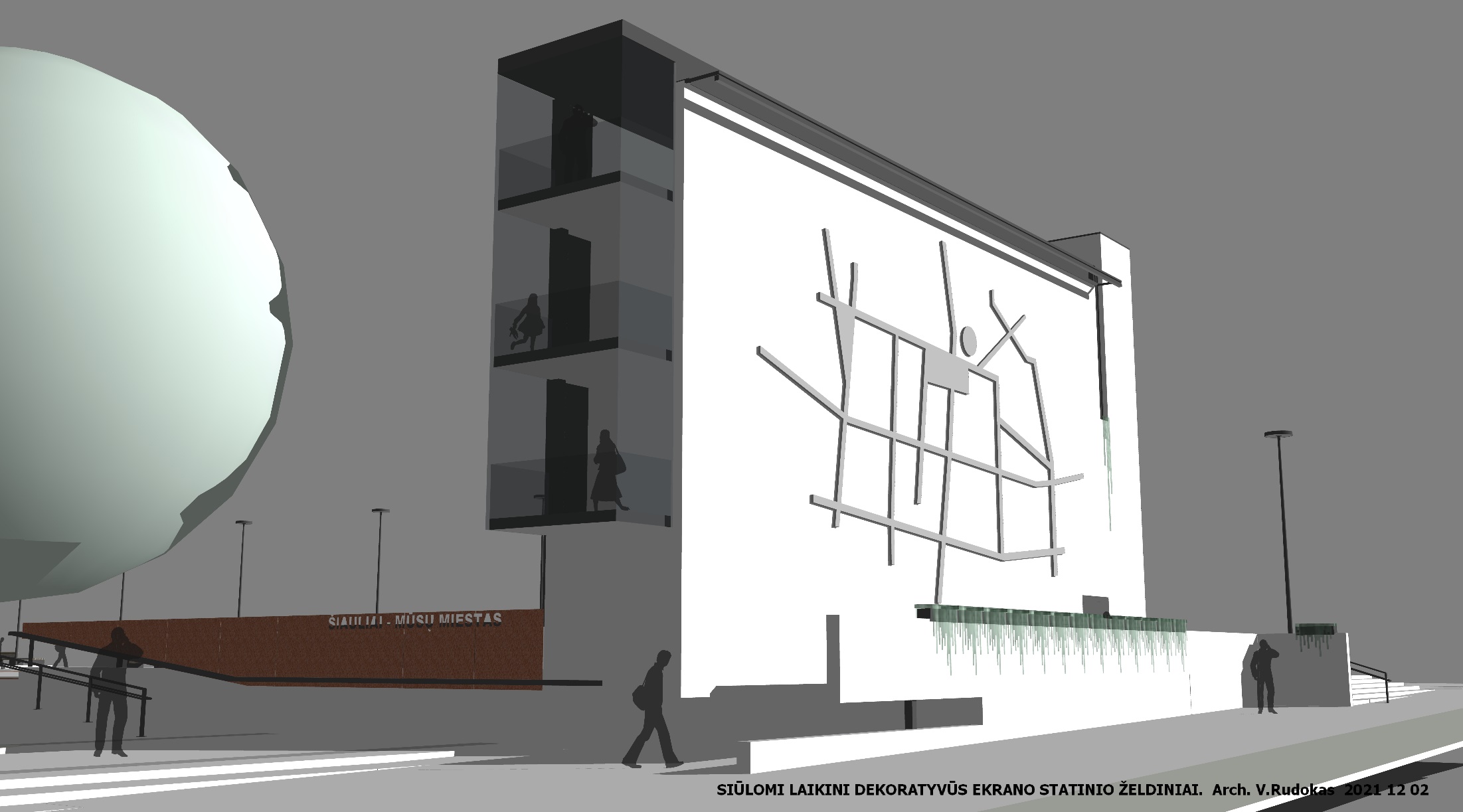 AIKŠTĖS EKRANO STATINIO ŽELDINIAI /  SIŪLYMO VIZUALIZACIJA
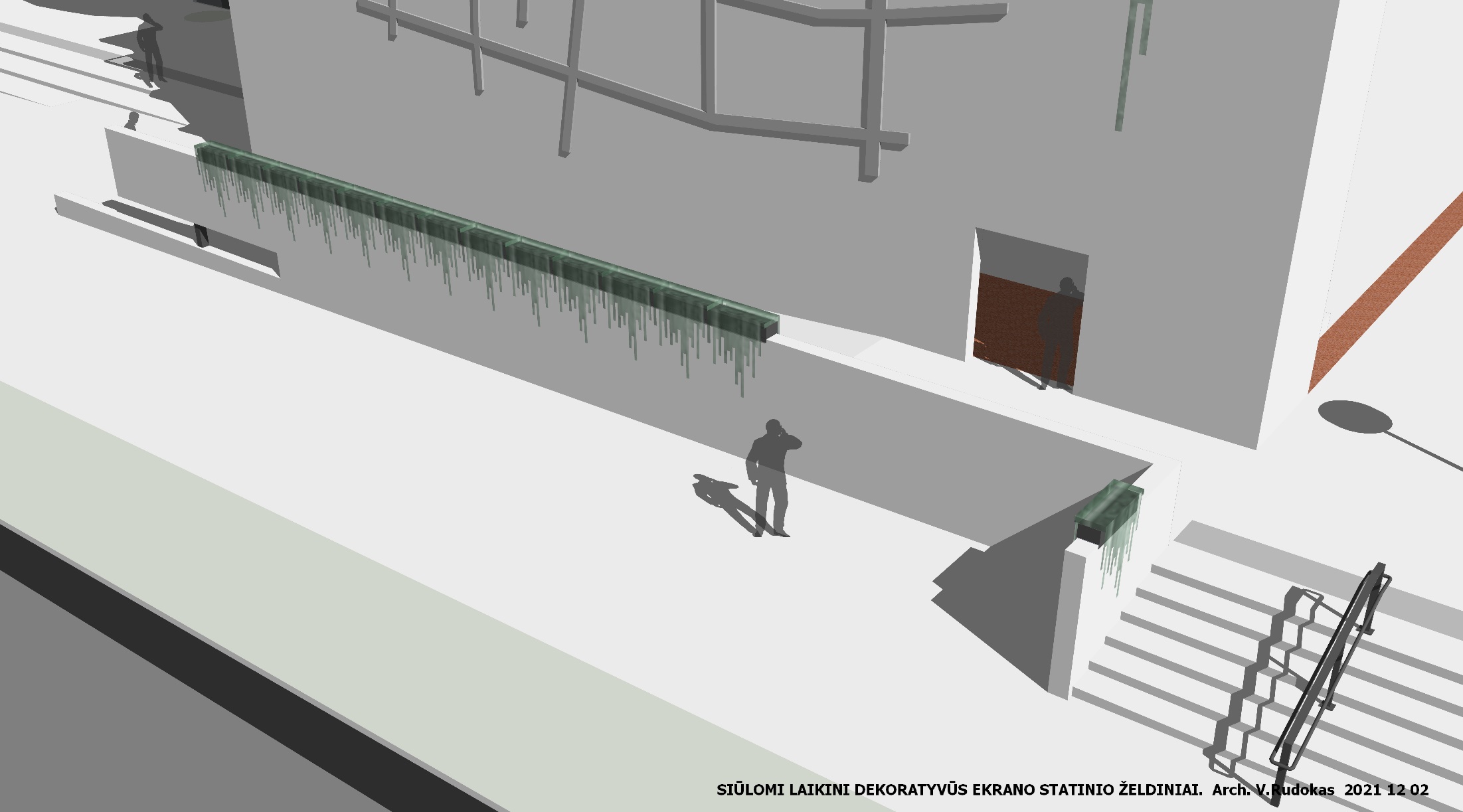 AIKŠTĖS EKRANO STATINIO ŽELDINIAI /  SIŪLYMO VIZUALIZACIJA
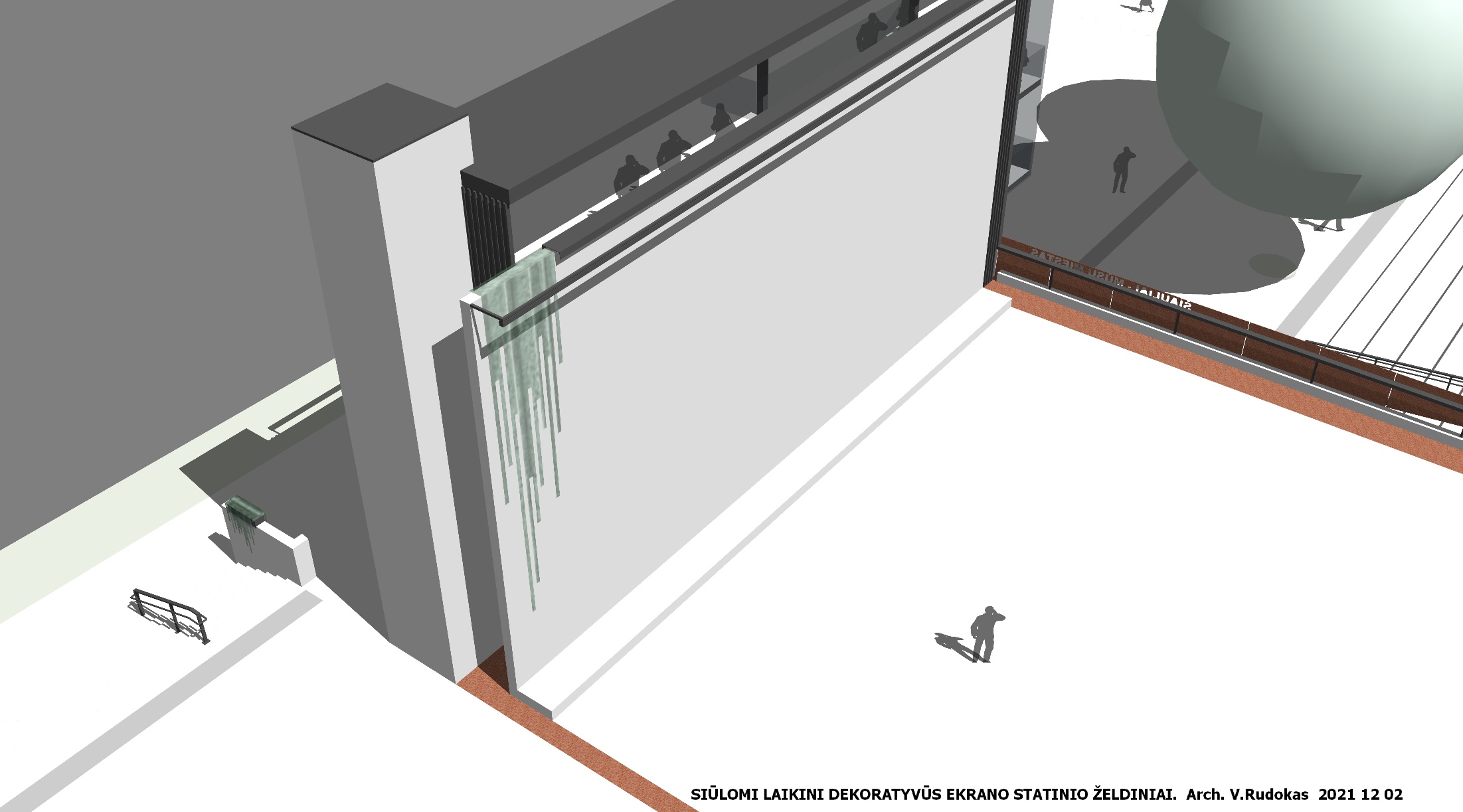 AČIŪ UŽ JŪSŲ DĖMESĮ  IR BALSUS!